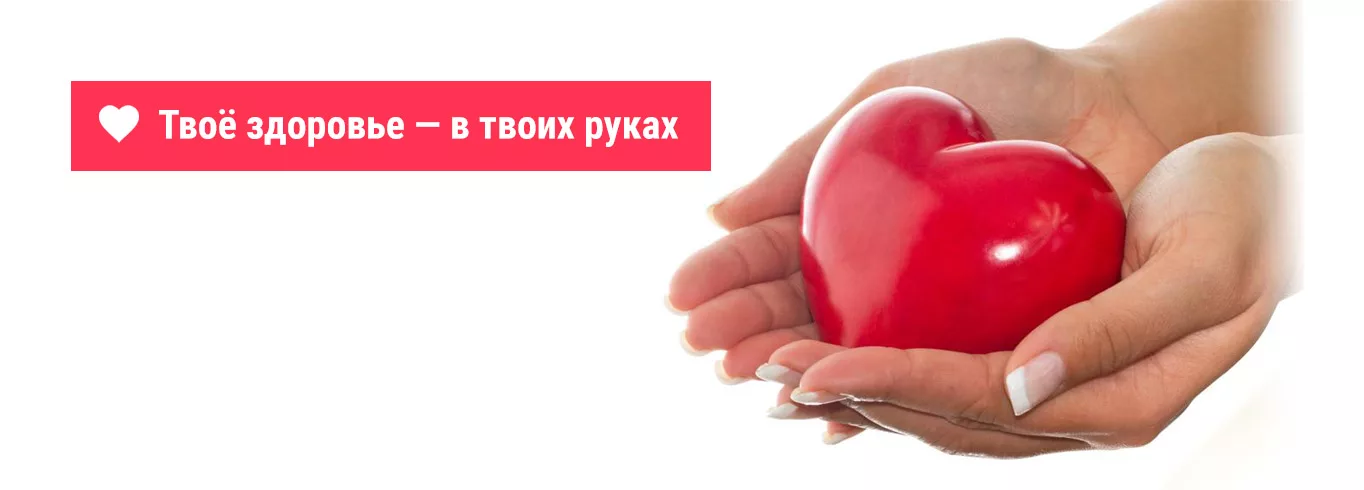 Общие вопросы медицинской профилактики
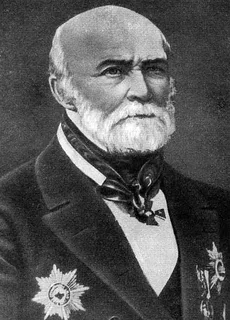 «Я верю, что будущее за медициной предупредительной»
Пирогов Н.И.                  
    1810 –   
    1881г.г.
СТРУКТУРА СМЕРТНОСТИ В РФ
Предотвратимые болезни
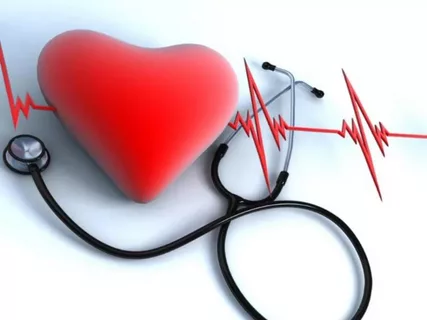 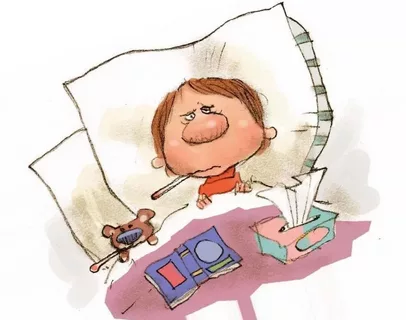 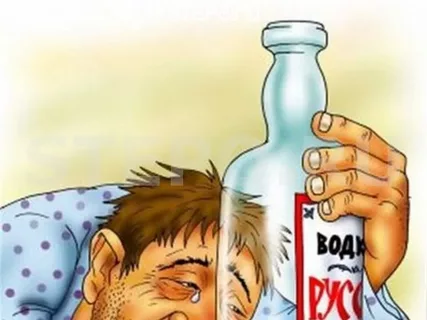 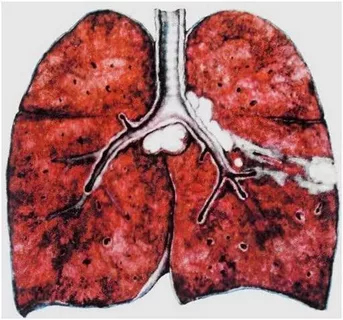 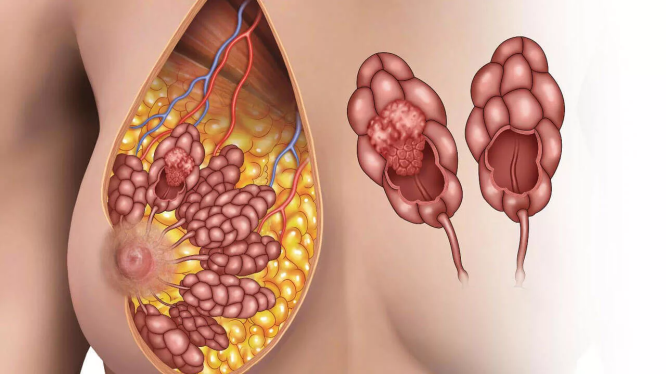 Медицинская профилактика
комплекс мер службы здравоохранения, направленных на раннее выявление и снижение риска развития заболеваний, 
   а также на снижение отрицательного воздействия на здоровье факторов внешней и внутренней среды.
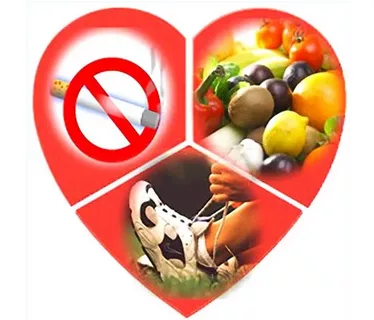 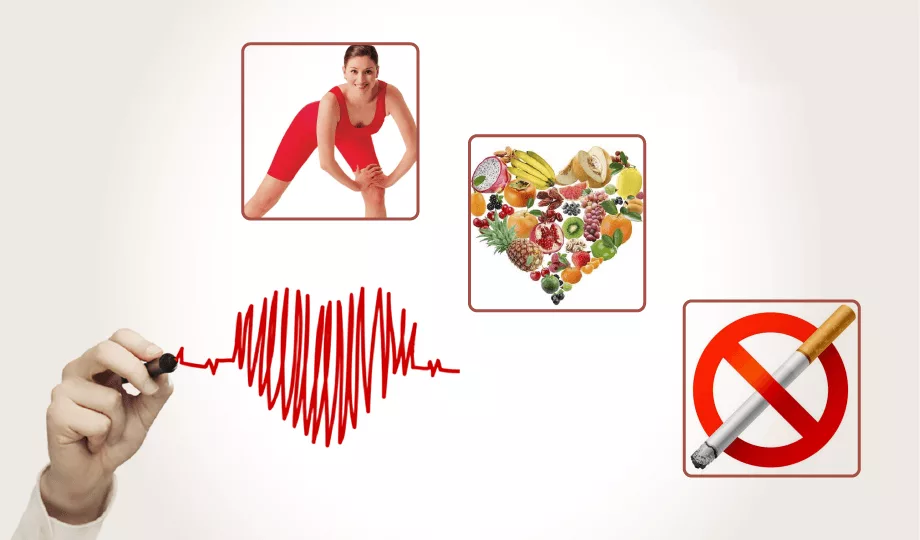 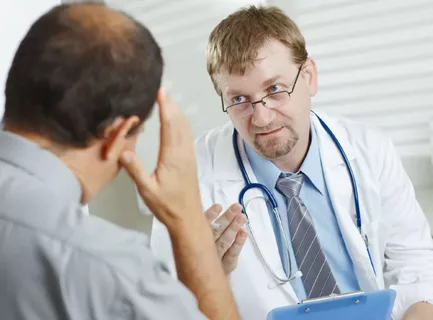 Гигиеническое обучение и воспитание в «Школах здоровья» – для лиц, имеющих факторы риска
Профилактическое консультирование
Гигиеническое обучение и воспитание в «Школах  пациентов» - для лиц, имеющих заболевания
Виды профилактических услуг
Предварительный – при приеме на работу, поступление в школу, ВУЗ, армию
Профилактический медицинский осмотр – с целью выявления ранних форм заболеваний и факторов риска
Периодический – осмотр работников определенных профессий
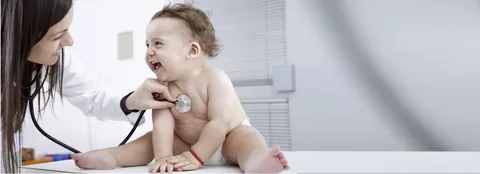 Всеобщий для выявления социально-значимых заболеваний(ССЗ, СД, туберкулез)
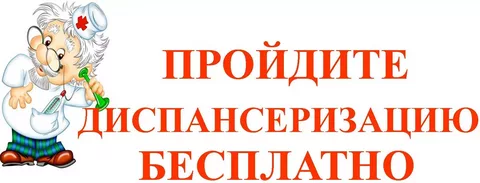 Динамическое наблюдение после диспансеризации
Диспансеризация
Оздоровление после диспансеризации
Санаторно-курортное лечение
Профилактические оздоровительные услуги
Виды профилактических услуг
Физкультура
Массаж
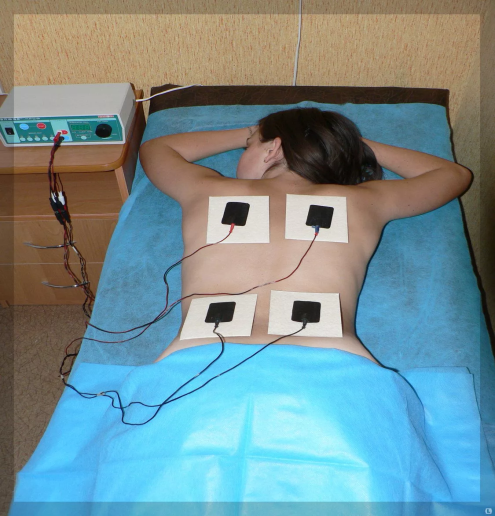 Иммунизация (вакцинация)
Физиотерапия
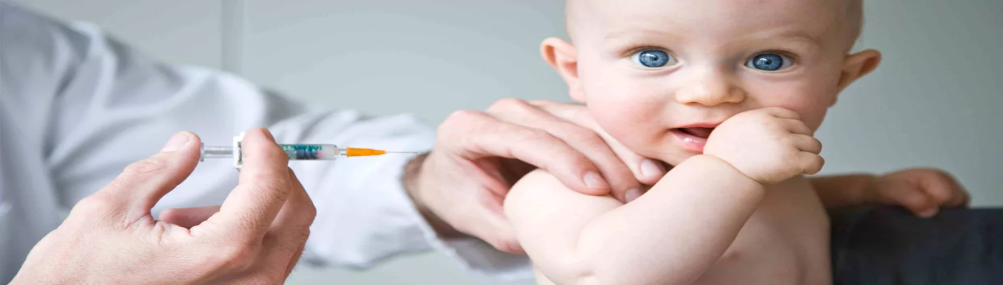 Уровни профилактики
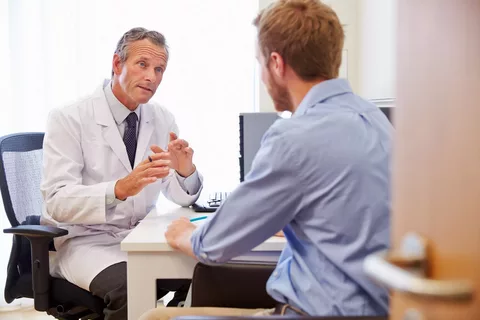 ИНДИВИДУАЛЬНЫЙ – меры по сохранению и укреплению здоровья, которые осуществляет сам человек
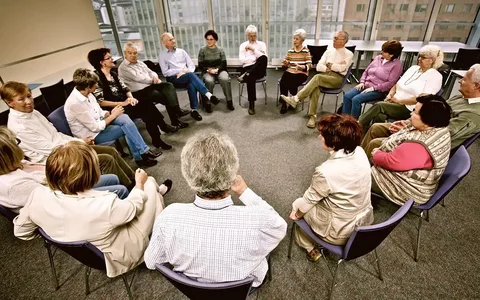 ГРУППОВОЙ – профилактические мероприятия, проводимые с группами лиц, имеющих сходные симптомы или факторы риска
ОБЩЕСТВЕННЫЙ – система мероприятий, проводимых государственными, общественными организациями и здравоохранением с целью обеспечения всестороннего развития физических и духовных сил граждан, устранение факторов риска
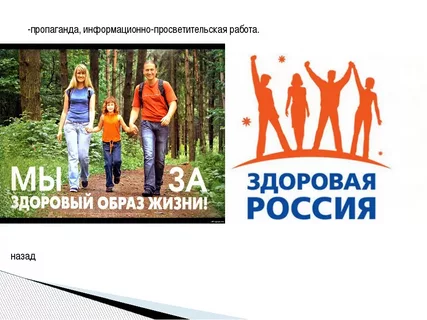 ПЕРВИЧНАЯ
ВИДЫ
 ПРОФИЛАКТИКИ
ВТОРИЧНАЯ
ТРЕТИЧНАЯ
Виды профилактики
ПЕРВИЧНАЯ -комплекс медицинских и немедицинских мероприятий, направленных на:
Выявление факторов риска
Раннее выявление и предупреждение заболеваний
Пропаганду ЗОЖ
Формирование потребности быть здоровым и ответственности за здоровье
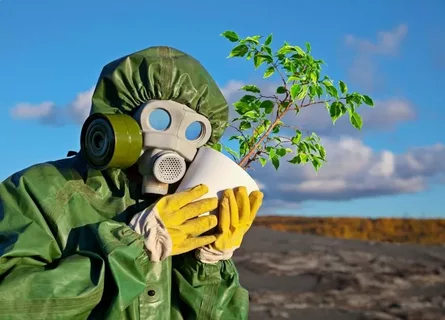 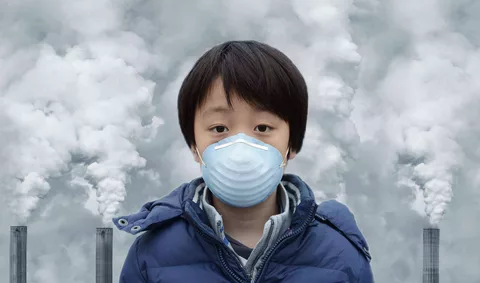 Мероприятия первичной профилактики
Улучшение качества атмосферного воздуха
Улучшение качества  питьевой  воды
Проведение экологического и санитарно-гигиенического контроля
Снижение влияния вредных факторов окружающей среды на организм человека
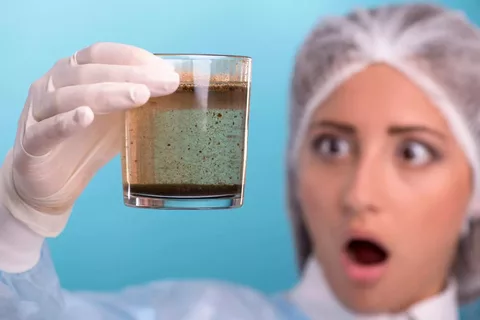 Уменьшение уровня психосоциального стресса
Улучшение структуры и качества питания
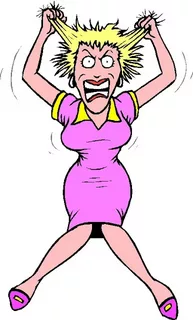 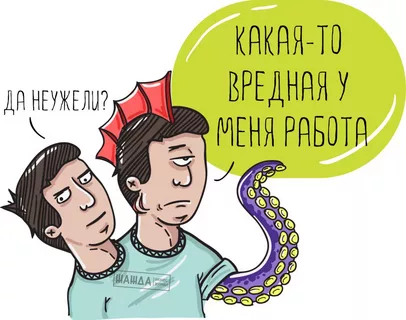 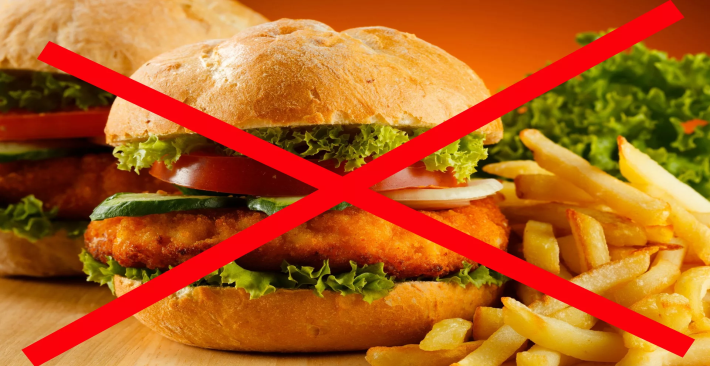 Улучшение условий труда, быта и отдыха
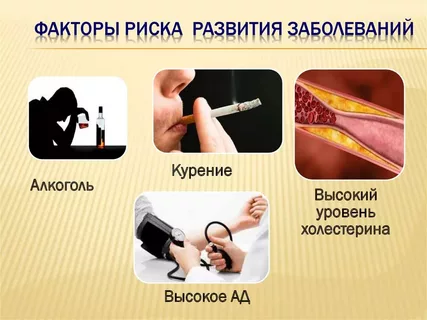 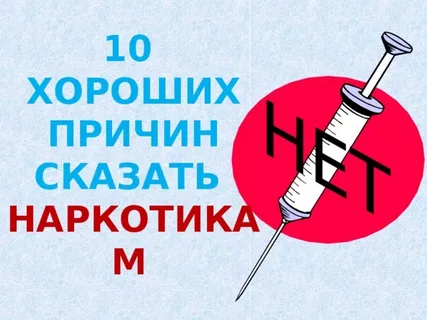 Мероприятия первичной профилактики
Информирование о факторах риска заболеваний и возможностях его снижения
Привлечение населения к занятиям физкультурой, спортом и т.д.
Снижение употребления наркотиков
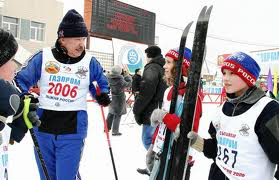 Формирование у населения ЗОЖ
Снижение употребления алкоголя
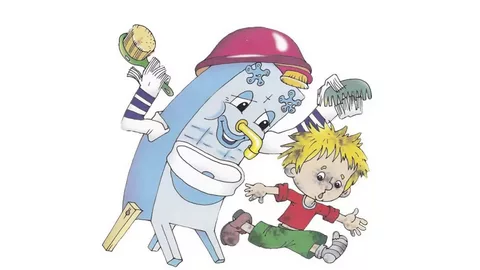 Гигиеническое воспитание населения
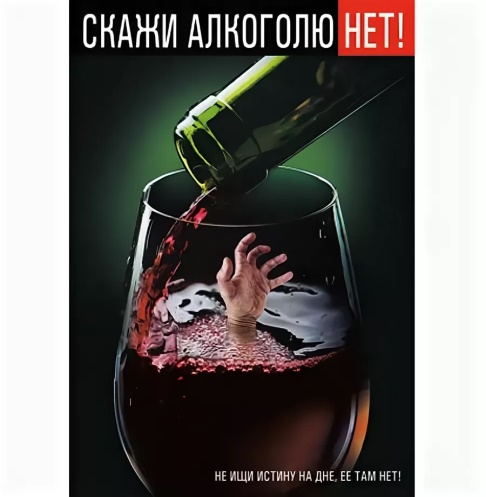 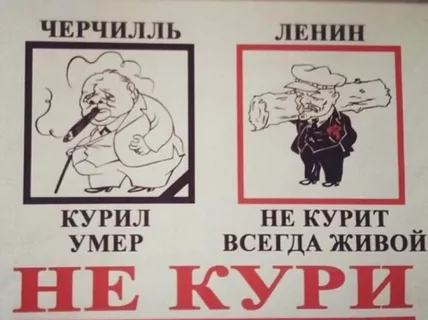 Снижение употребления табака
Мероприятия первичной профилактики
Соматических заболеваний
Смертности от ДТП
Психических заболеваний
Предупреждение развития
Смертности от неестественных причин
Травм и несчастных случаев, в т.ч. и на производстве
Инвалидности
Мероприятия первичной профилактики
Предварительных
Периодических
Проведение профилактических медицинских осмотров
Скрининг
Всеобщих
Диспансеризация
Мероприятия первичной профилактики
Иммуно-профилактика
По эпидемиологи-ческим показаниям
Плановая (в рамках «Национального календаря профилактических прививок»
Мероприятия первичной профилактики
Оздоровление лиц, находящихся под воздействием неблагоприятных для здоровья факторов
Виды профилактики
Вторичная - комплекс медицинских, социальных, санитарно-гигиенических, психологических и иных мер, направленных на:
Снижение смертности
раннее выявление заболеваний
Проведение лечебно-профилактических мероприятий по предупреждению обострений, осложнений и хронизации заболеваний
Снижение инвалидизации
Мероприятия вторичной профилактики
Обучение пациентов и членов их семей навыкам  и знаниям, связанным с конкретным заболеванием. «Школа для пациентов с СД, бронхиальной астмой, ГБ и т.д.»
Проведение диспансерных  осмотров с целью оценки  состояния здоровья, раннего выявления заболеваний и  проведения лечебных мероприятий.
Проведение курсов профилактического лечения и мероприятий целевого оздоровления (лечебная физкультура, массаж, физиотерапия, санаторно-курортное лечение).
Виды профилактики
Третичная (Реабилитация) - комплекс медицинских, психологических, педагогических и социальных мероприятий, направленных на
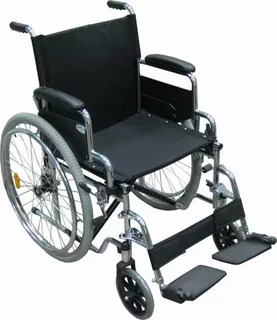 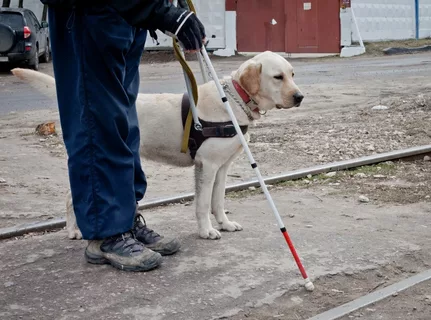 Создание условий для оптимального обеспечения жизнедеятельности инвалидов
компенсацию ограничений жизнедеятельности
восстановление функций, утраченных вследствие заболеваний
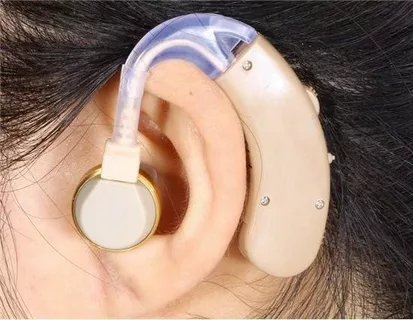 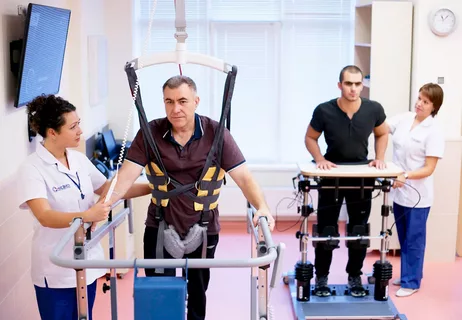 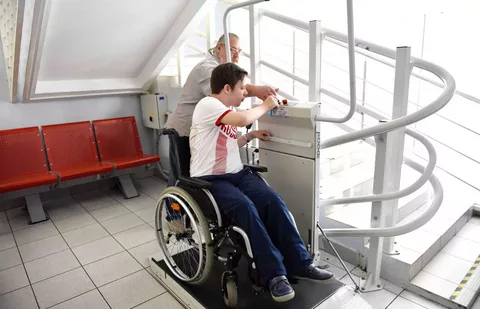 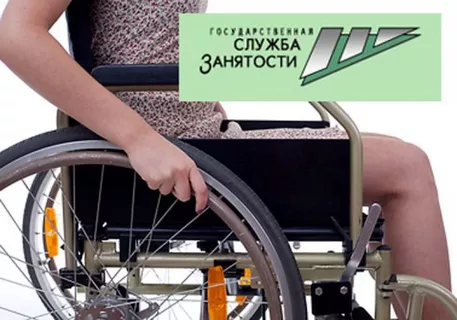